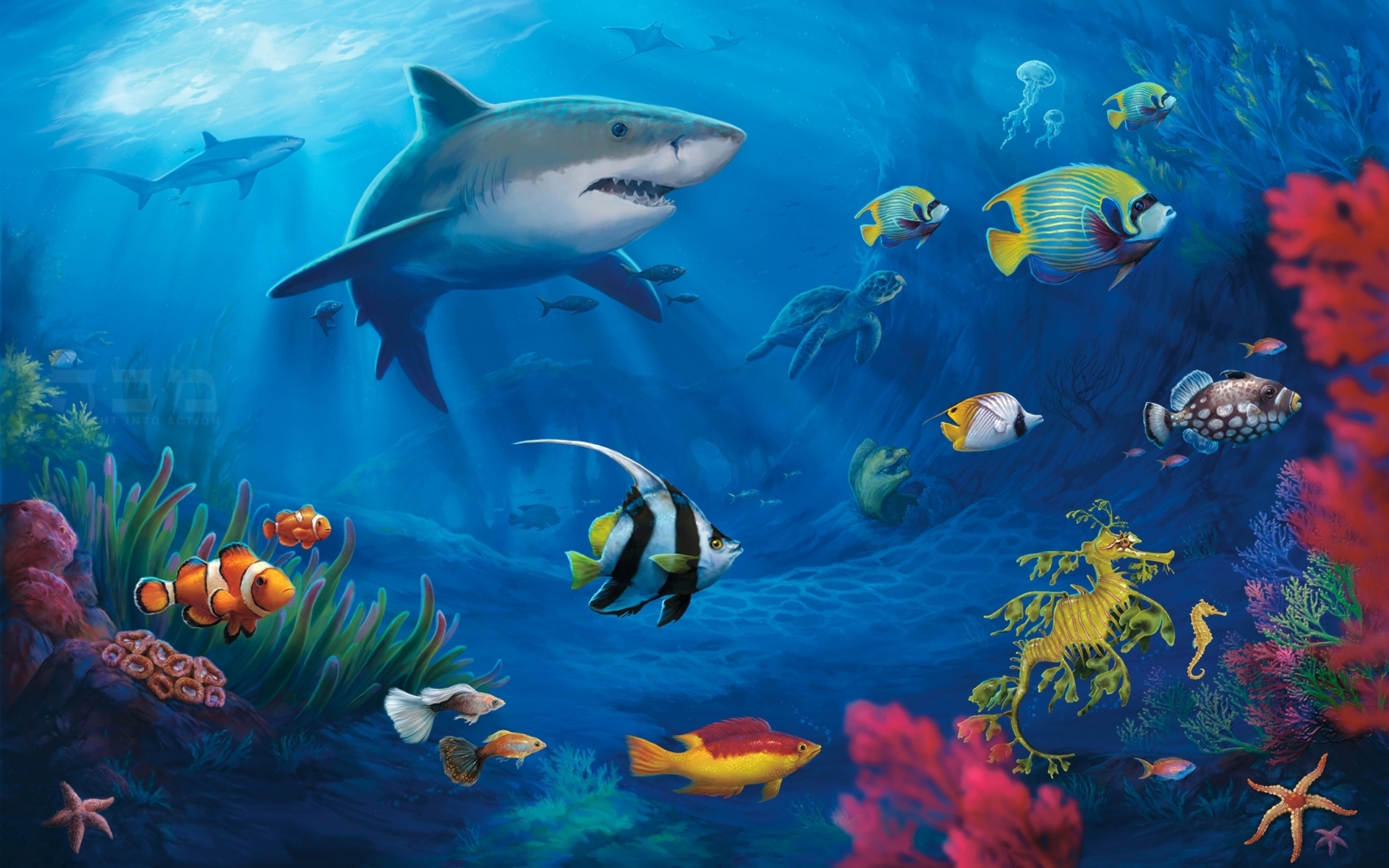 Подводный мир
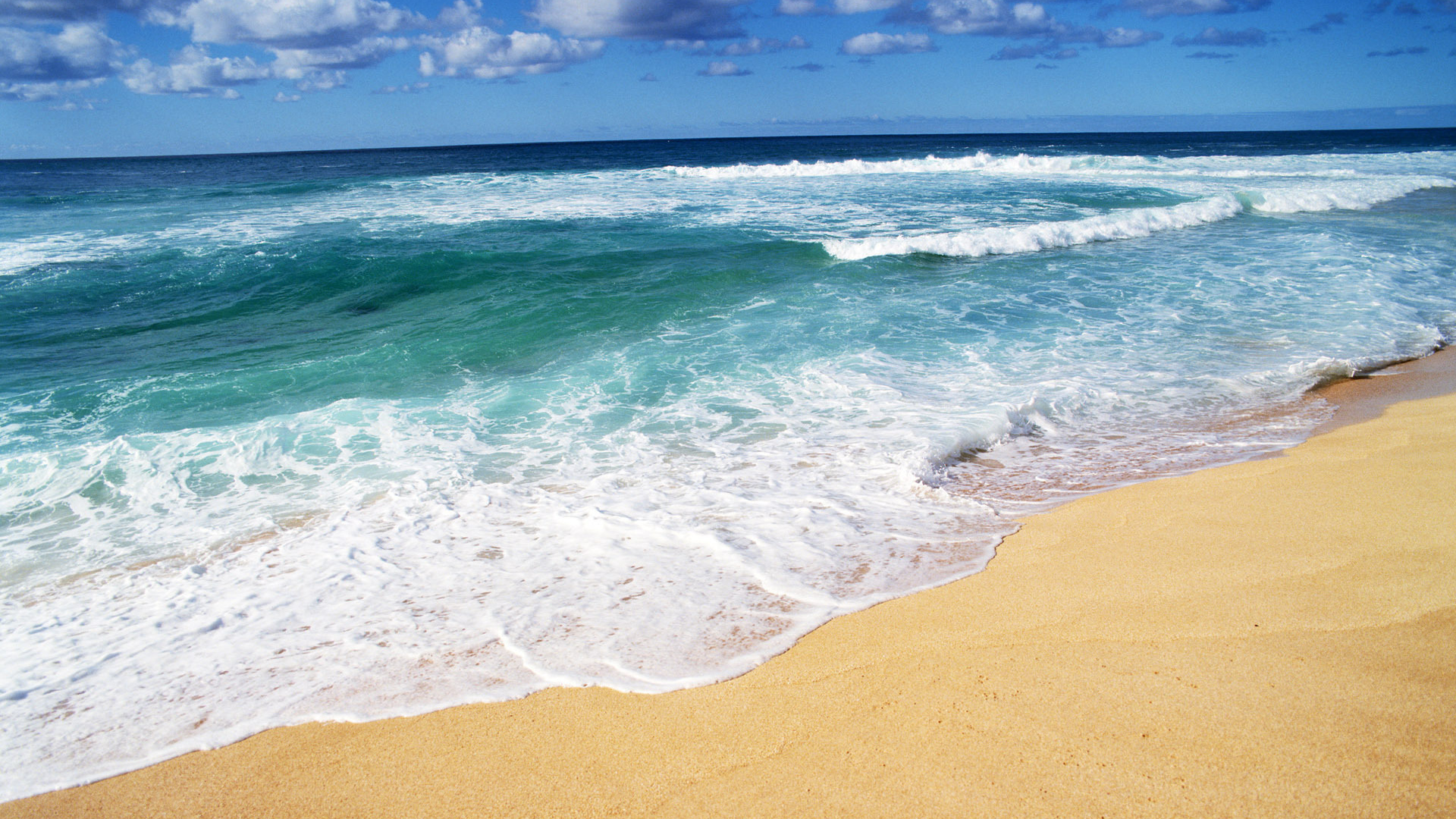 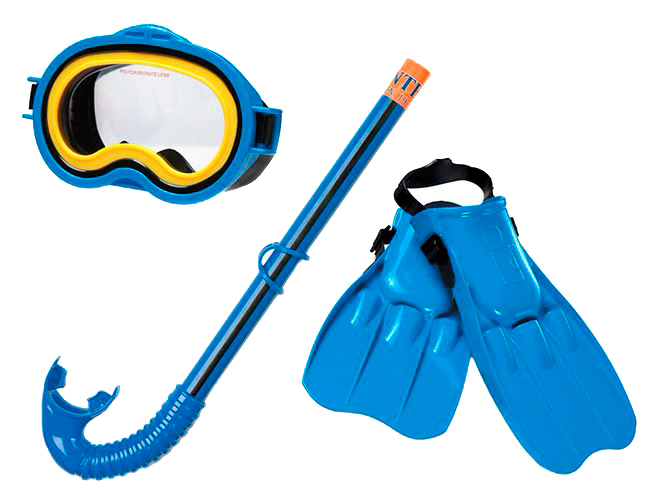 Проект: «Загадки моря»
Актуальность проблемы: на сегодняшний день вопросы охраны окружающей среды стоят очень остро. Одной из причин этого является отсутствие у людей экологической грамотности и культуры. Основы экологической культуры закладываются ещё в дошкольном возрасте.
	Речь пойдет об обитателях морей и океана. 
	Цель: осознания уникальности морской фауны и воспитания экологически грамотного поведения.

Групповой проект для детей в возрасте 5-6 лет, с элементами творчества детей и помощи родителей.
Тип проекта:  краткосрочный, поисково-творческий.
Подводный мир природы удивителен и многогранен
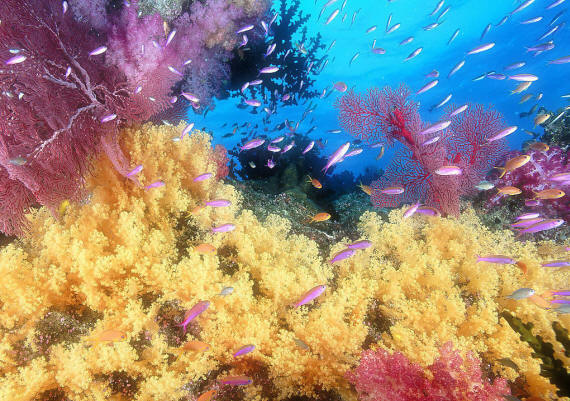 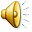 «Подводный мир такой таинственный и загадочный»
Подводный мир такой таинственный и загадочный
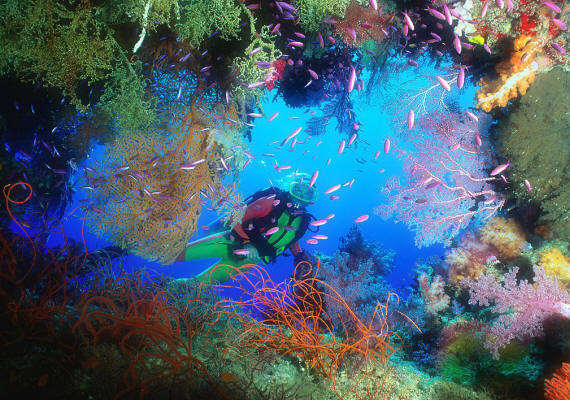 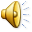 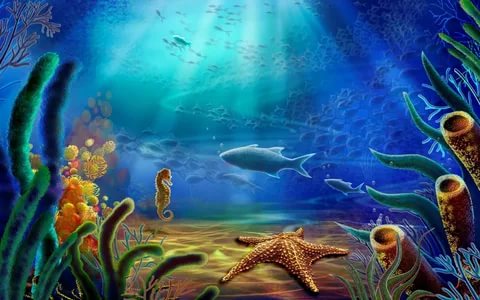 Изобразительная деятельность: создание аппликаций из морских атрибутов, раскраска камней,создание поделок.
Творческая деятельность детей.
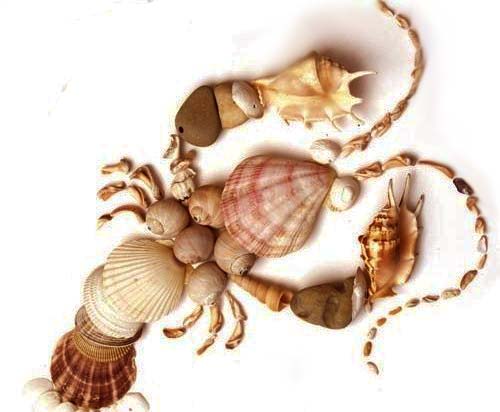 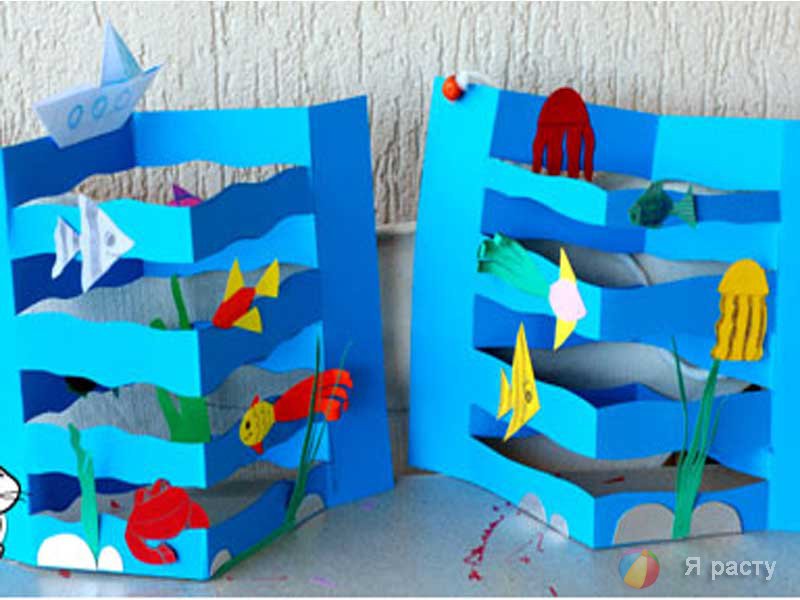 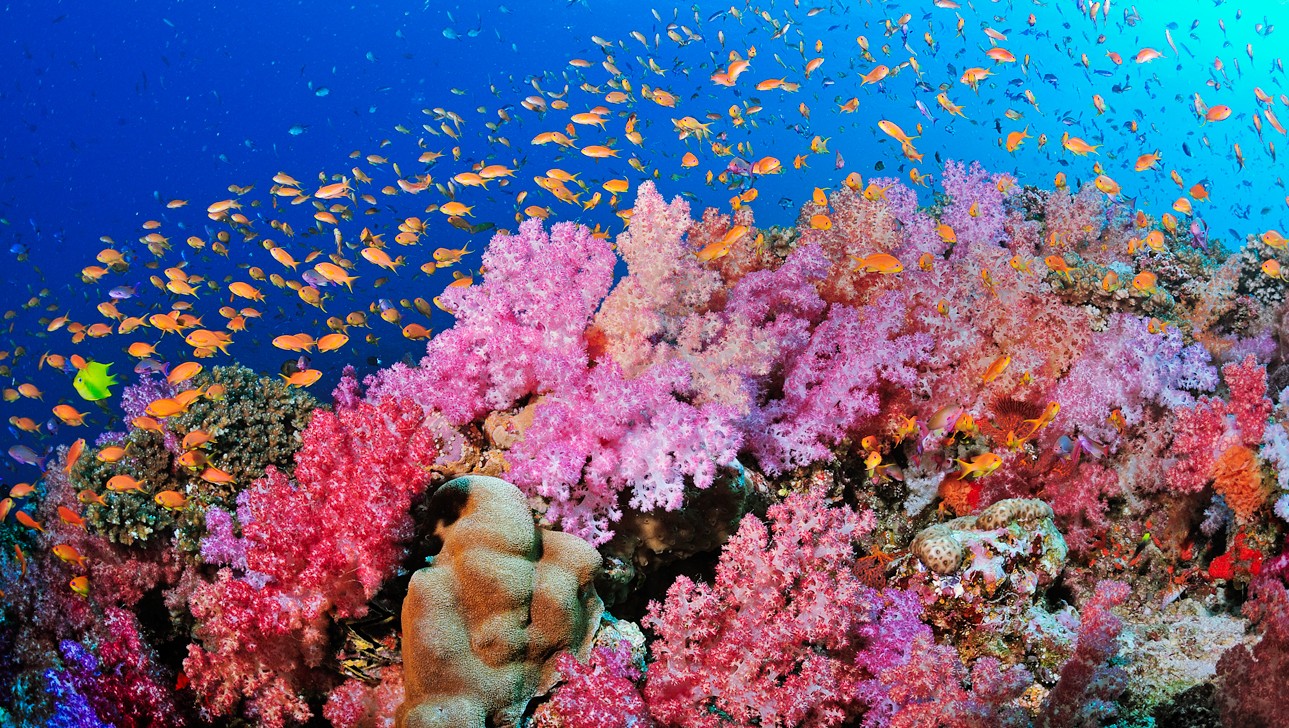 Коралловые рифы
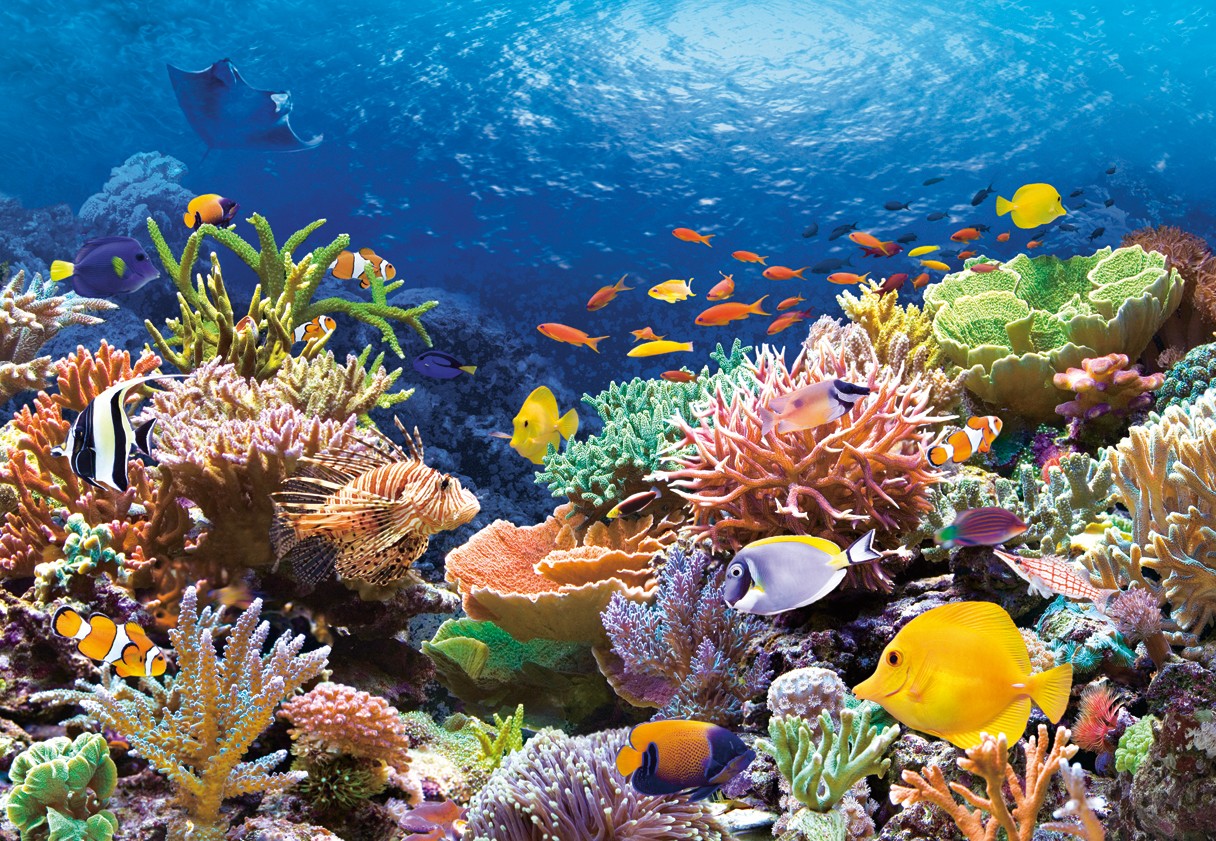 Удивительно красочный и разнообразный подводный мир
ЗАРОСЛИ БУРЫХ ВОДОРОСЛЕЙ
ЗАРОСЛИ БУРЫХ ВОДОРОСЛЕЙ
Интересные морские жители,
 неожиданные подводные встречи
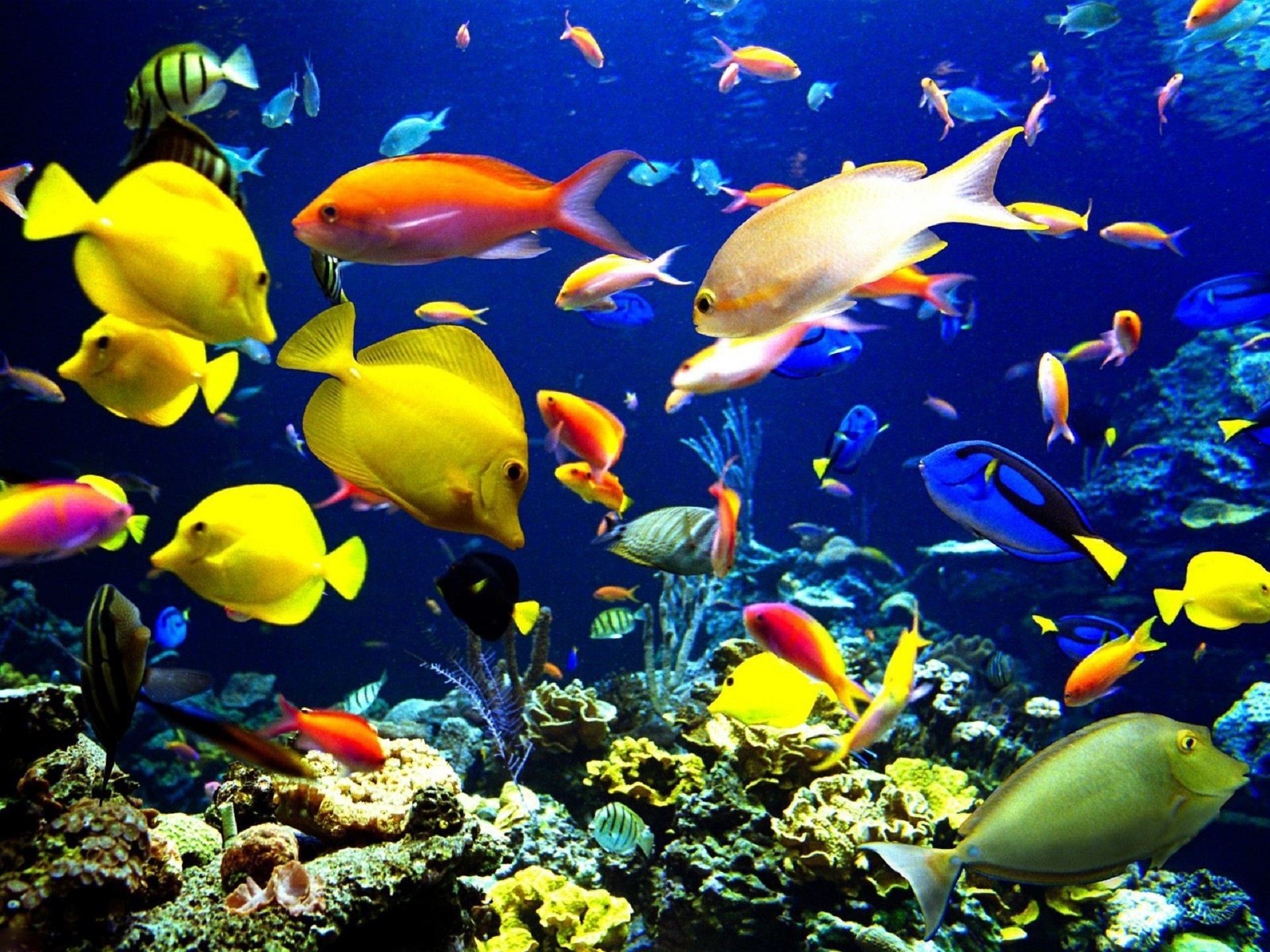 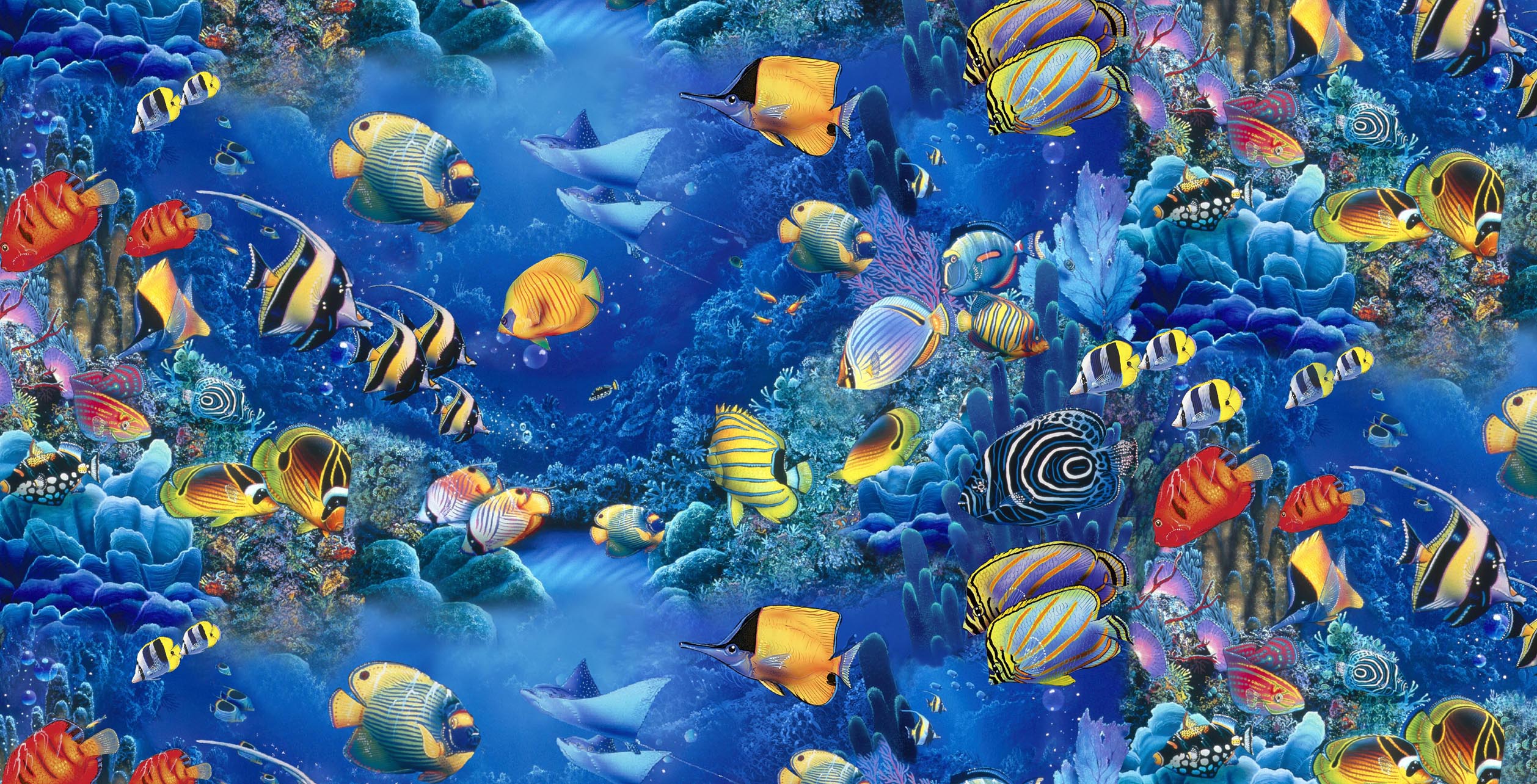 Рыба- «Ангел»
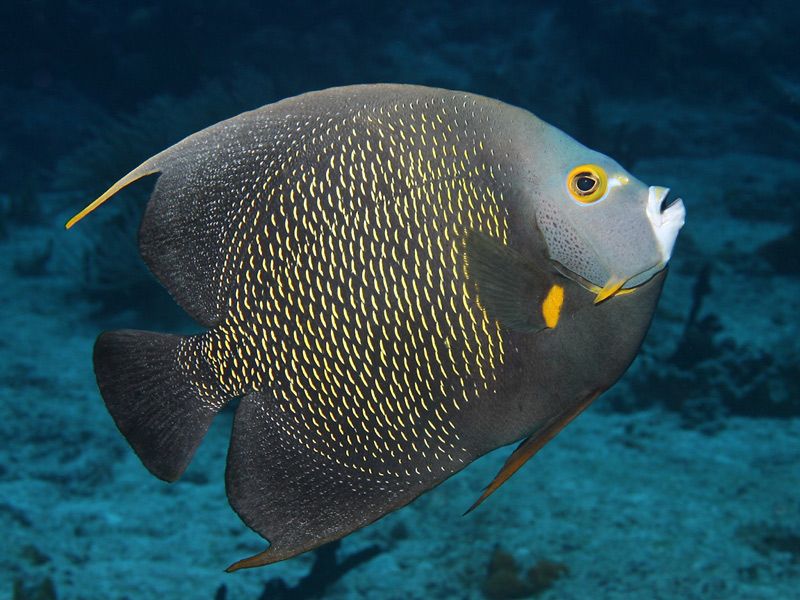 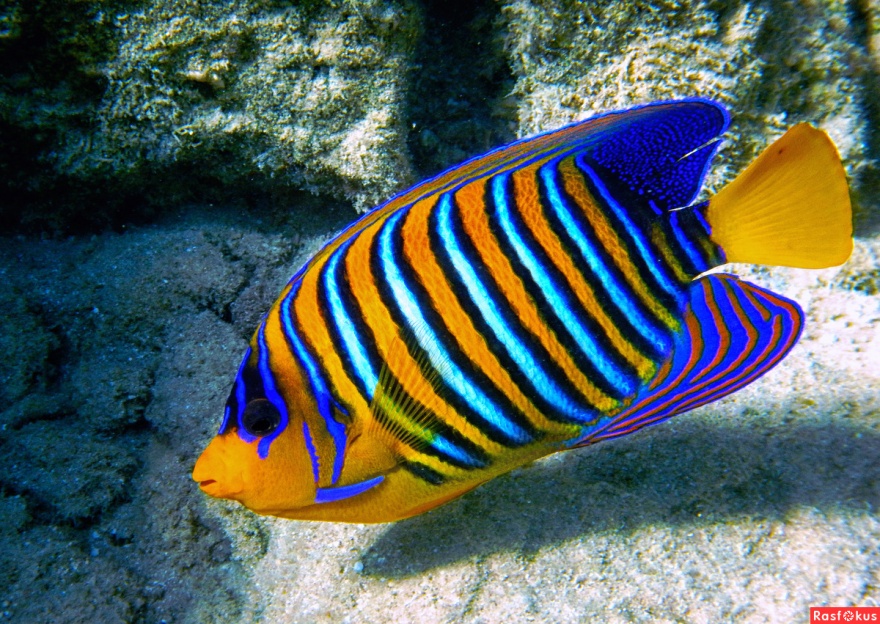 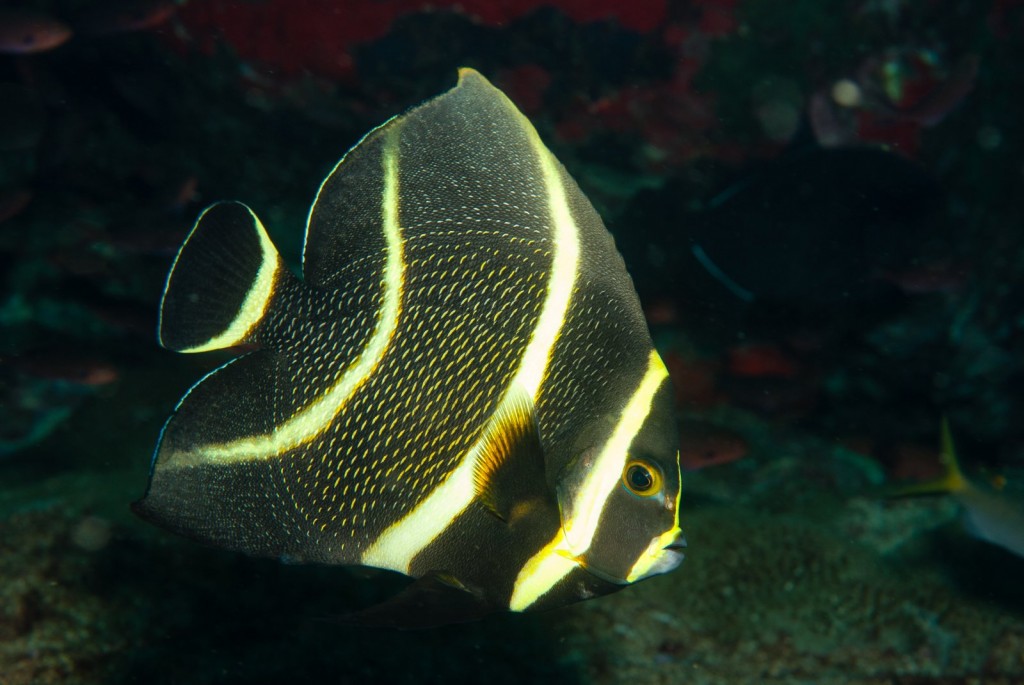 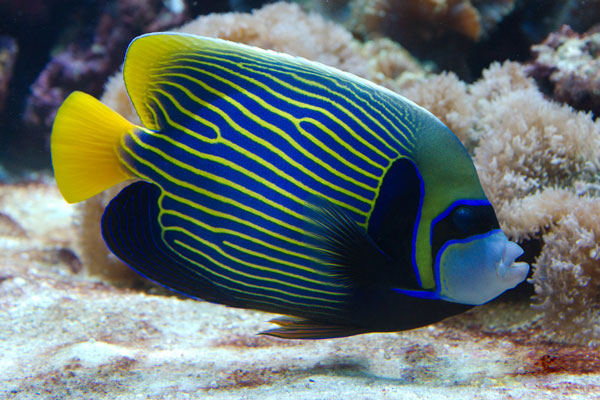 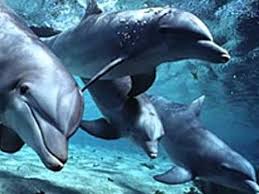 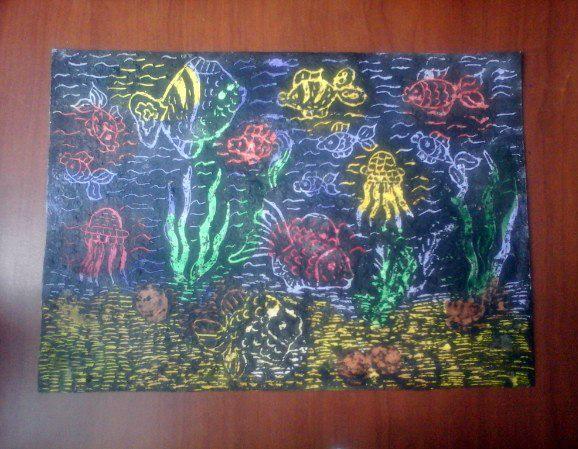 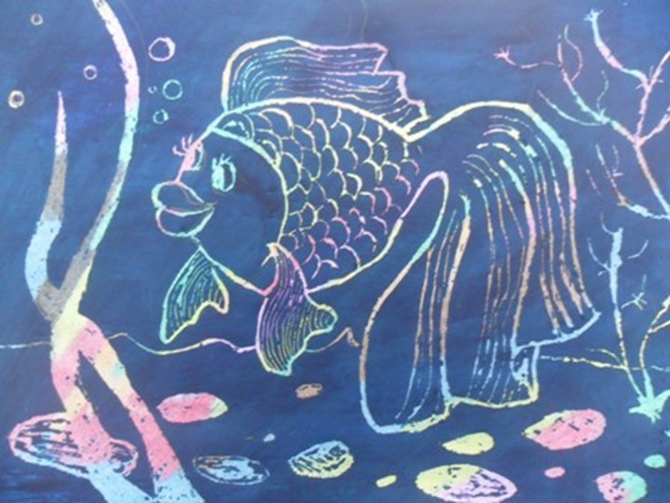 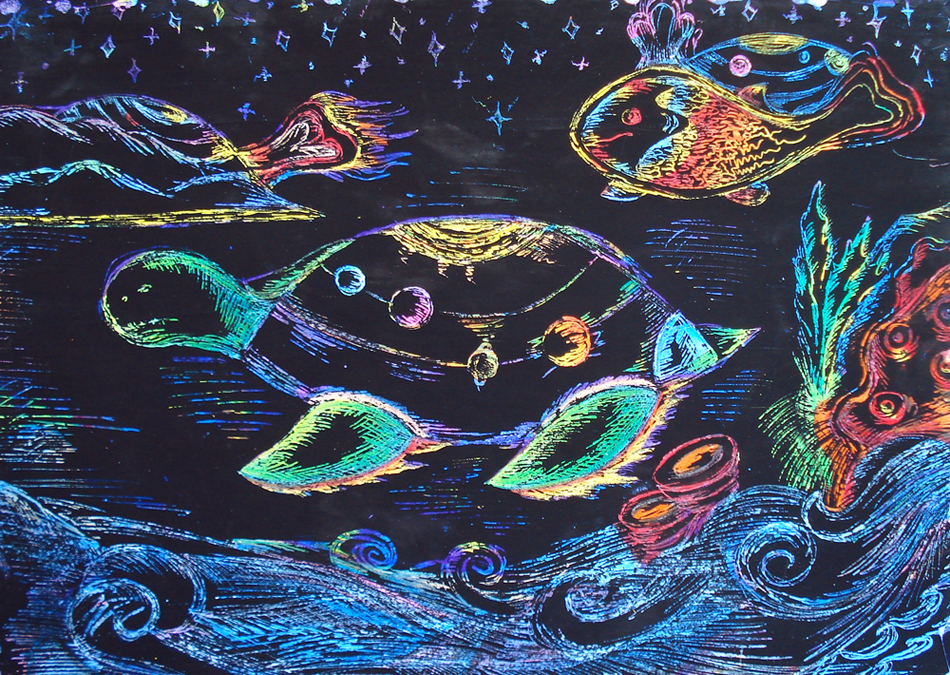 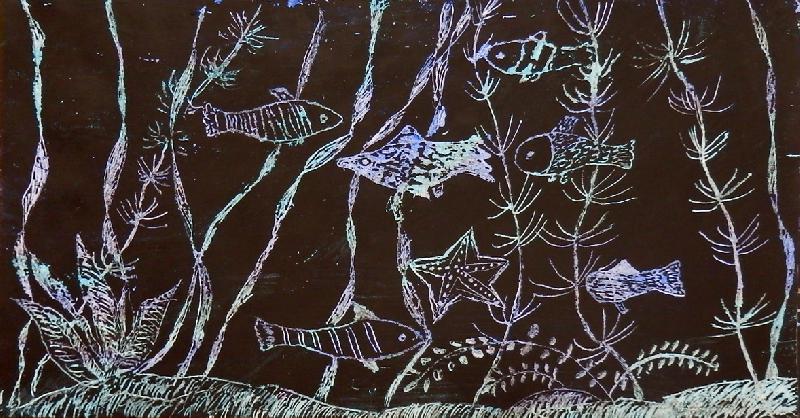